GLOBAL GRANT PROSJEKT
Statusrapport for gjennomføring pr 10.01.2020
Rolf Døvle og Sigurd Arbo Høeg
Larvik Rotaryklubb
ESWATINI (SWAZILAND)
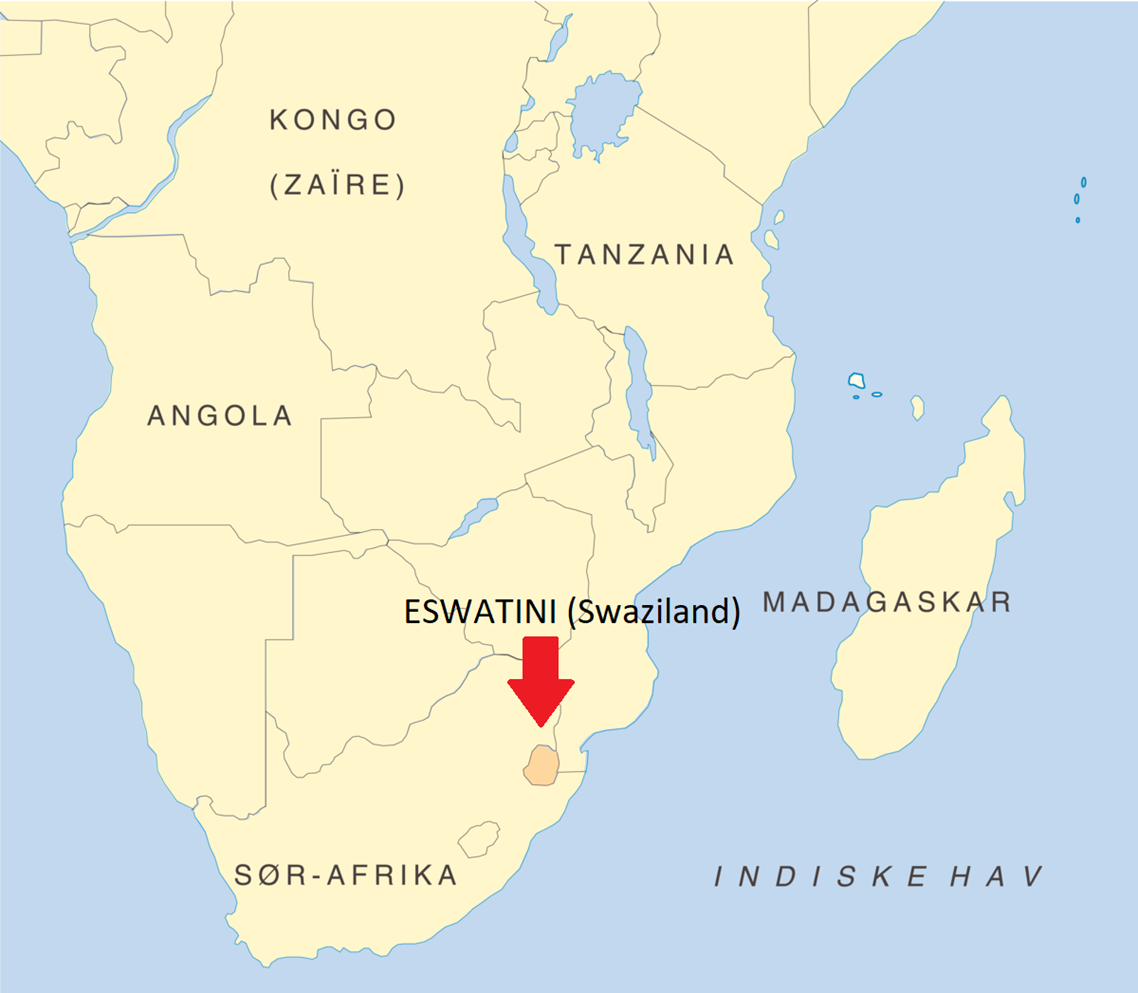 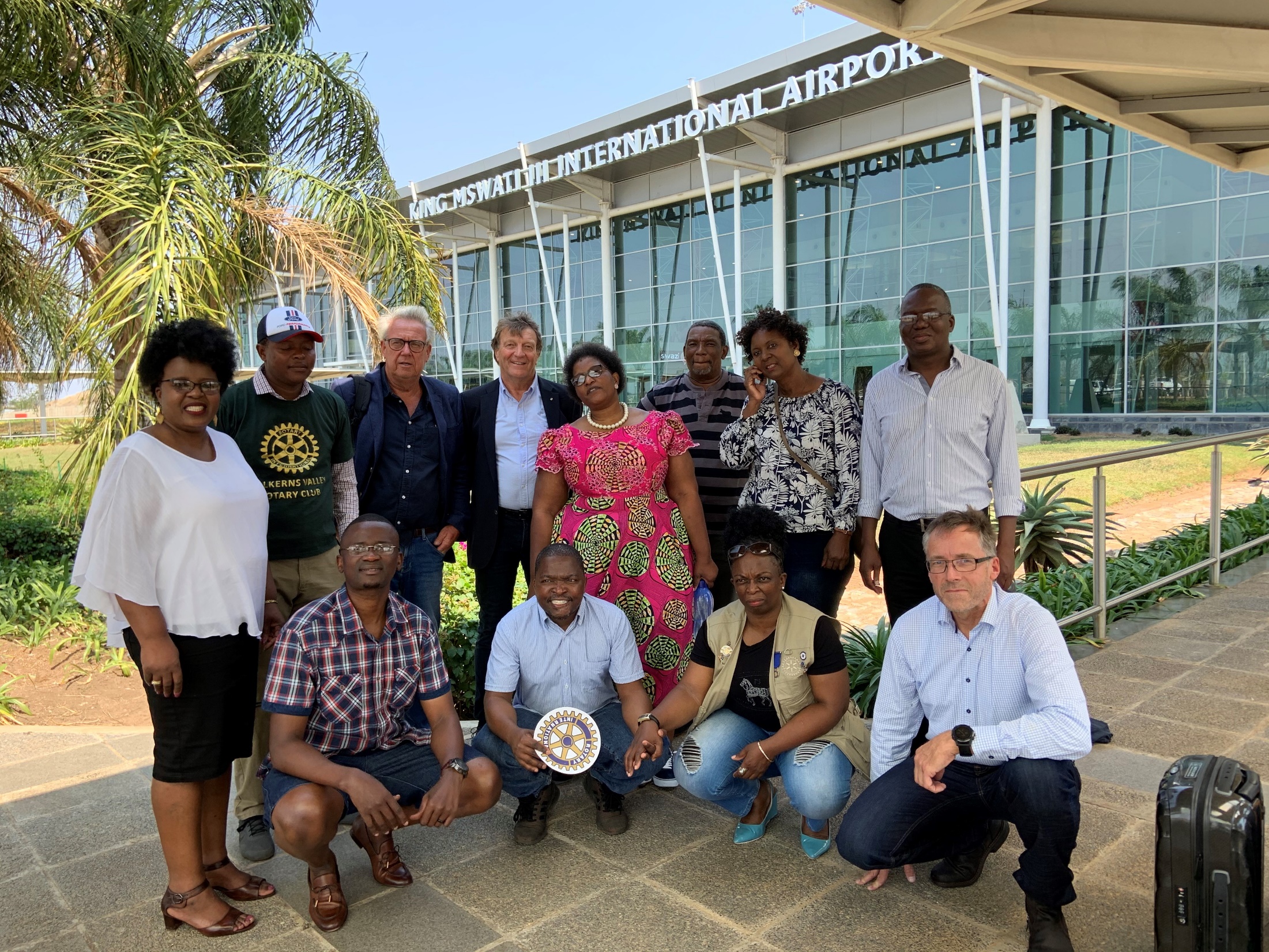 SITEKI
SITEKI – OMRÅDET HVOR PROSJEKTET SKAL FOREGÅ
SOS Barnebyer
Idrettsplass
St. Paul’s Catholic Primary School
Jordbruk
BUDSJETT OG FUNDING
SOS Barnebyer
Idrettsplass
St. Paul’s Catholic Primary School
Jordbruk
MARKERING AV PROSJEKTETS START
SOS Barneby
Jordbruk
St. Paul’s Catholic Primary School
[Speaker Notes: Tiltak: 
Trygt drikkevann
Vann til kjøkken (skolen lager mat til elevene)
Vann til heimkunnskapsrom
Vann til toilettanlegg (skole) og utbedring av avløp
Vann til toilett-/dusjanlegg ved sportsplass og utbedring av avløp
Opplæring i hygiene]
DELPROSJEKT – VANN/AVLØP KJØKKEN/HEIMKUNNSKAPSROM/TOILETTER
SOS Barneby
Jordbruk
DELPROSJEKT – VANN/AVLØP KJØKKEN OG HEIMKUNNSKAPSROM
SOS Barneby
Jordbruk
DELPROSJEKT – VANN/AVLØP KJØKKEN / HEIMKUNNSKAPSROM / TOILETTER
SOS Barneby
Jordbruk
DELPROSJEKT – VANN/AVLØP KJØKKEN / HEIMKUNNSKAPSROM / TOILETTER
Dagens løsning for vask av hender etter toilettbesøk
SOS Barneby
Jordbruk
DELPROSJEKT – VANN/VANNINGSANLEGG TIL JORDBRUK
SOS Barneby
Jordbruk
Sep 2019: 5000 paprikaplanter i jorden
DELPROSJEKT – VANN/VANNINGSANLEGG TIL JORDBRUK
SOS Barneby
Jordbruk
DELPROSJEKT – VANN/VANNINGSANLEGG TIL JORDBRUK
SOS Barneby
Jordbruk
Rotarymedlem Boniface Dlamini forklarer
MARKERING AV PROSJEKTETS START
Lokasjon:
Jordbruk
Her skal vi:
Sørge for vann og ordentlig vanningsanlegg
Sørge for inngjerding
Sørge for kunnskap om grønnsaksdyrking
Gi mulighet for at fattige familier kan bli selvforsynte med grønnsaker
Gi mulighet for fremtidig salg av grønnsaker

Rotarymedlem Boniface Dlamini som selv driver stor virksomhet innen grønnsaker skal følge opp jordbruksprosjektet. Han har stor tro på arealet, forholdene og teknikken og forklarer til Rolf, representant for utdanningsdepartementet og kommunen.
50 mål har kommuen gitt og lover 50+50 til hvis prosjektet lykkes.
16 fattige familier under SOS Barnebyers Family Strengthening Program starter. Flere og andre kommer til etter hvert.
2 til 3 avlinger i året er håpet.
GJENNOMFØRING, MILEPELER OG MARKERINGER
DRILLING IN PROGRESS
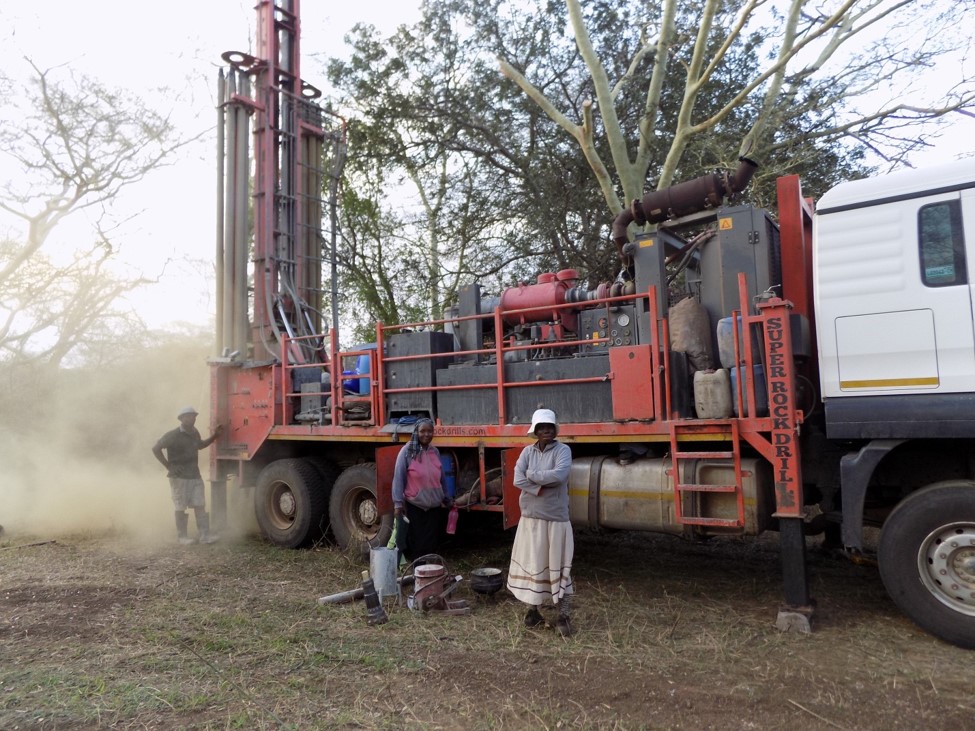 SOS Barneby
DRILLING IN PROGESS
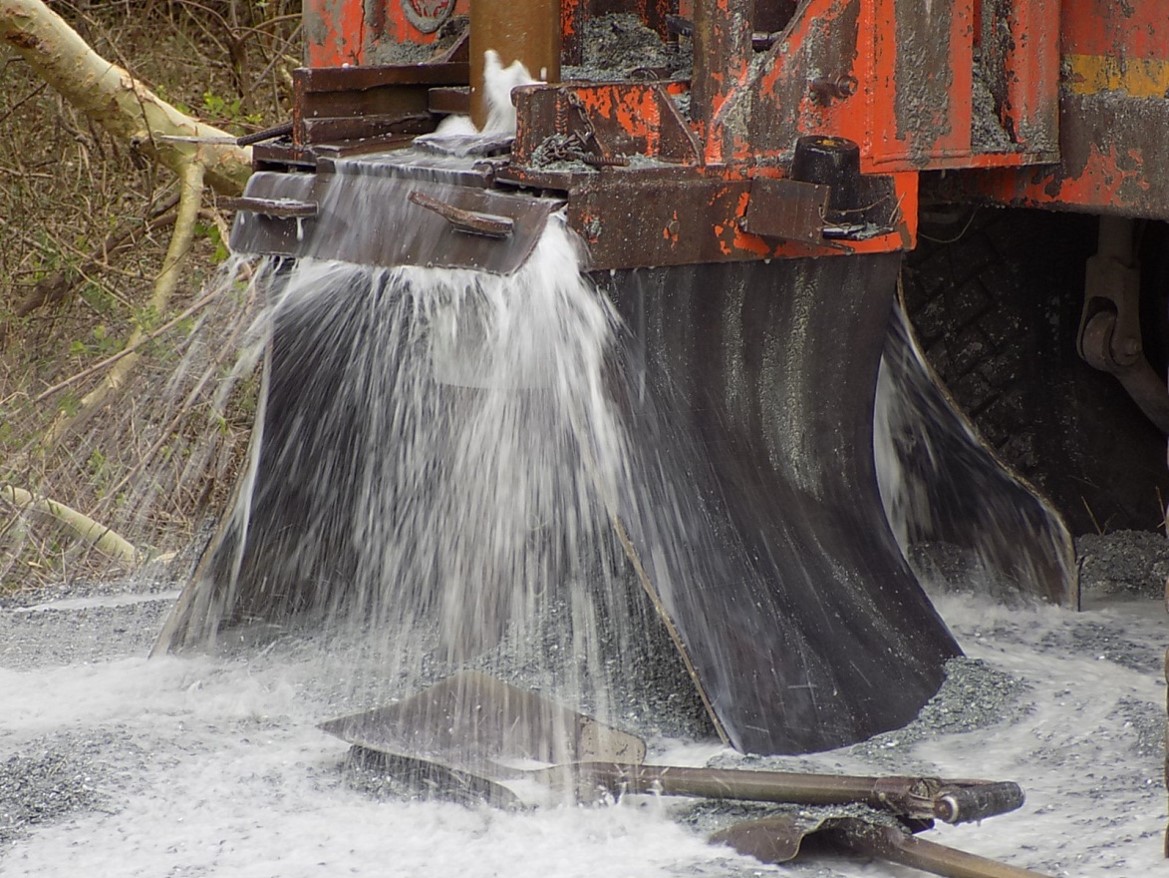 DRILLING IN PROGRESS – SUCCESS
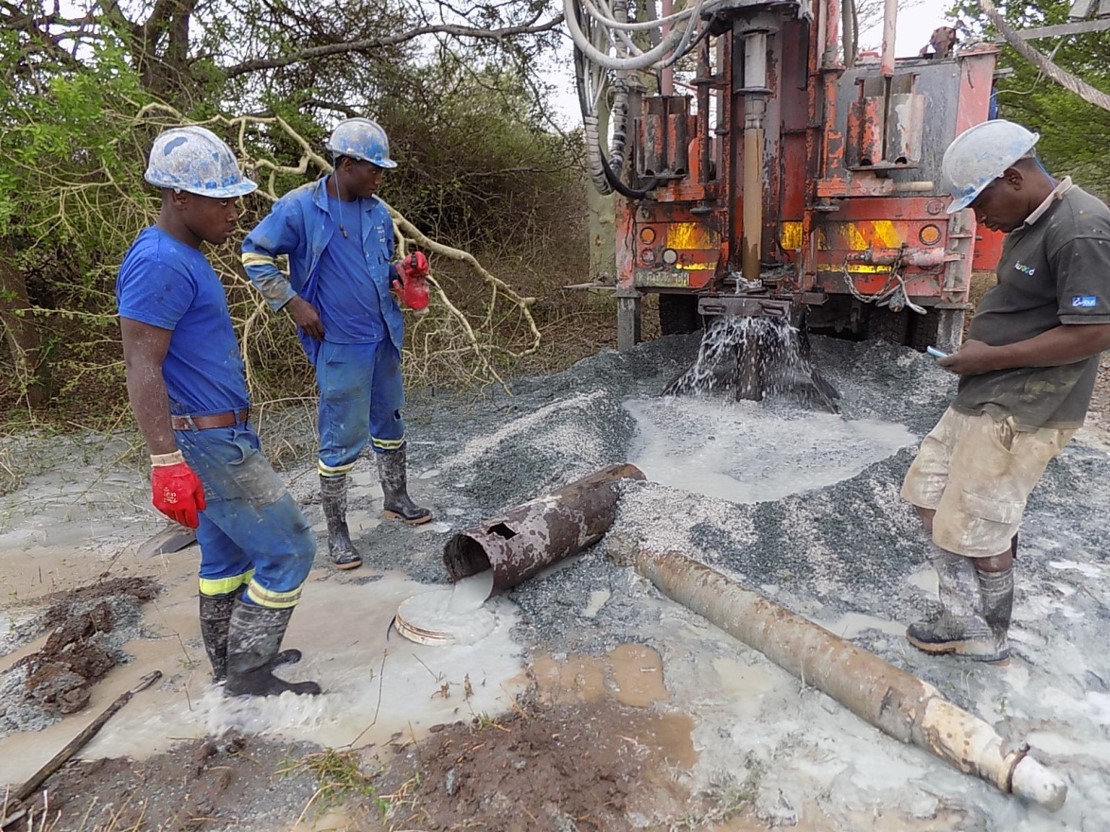 Vann til jordbruk: 300 liter i minuttet
DRILLING COMPLETED
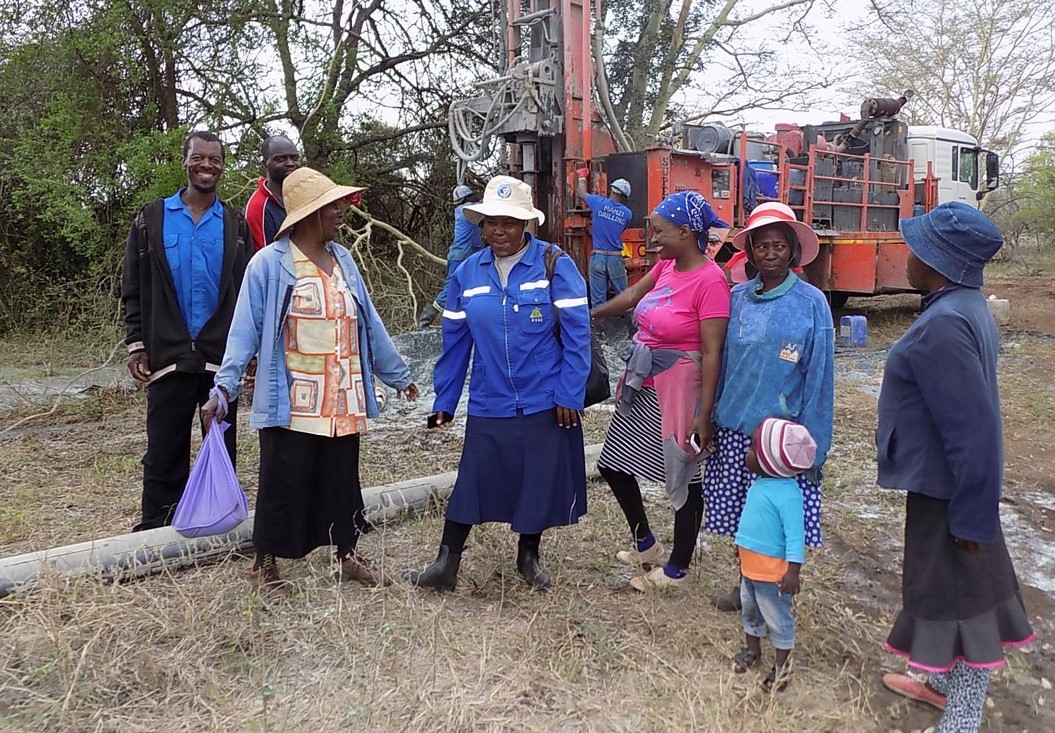 CONSTRUCTION WORK IN PROGRESS – TANK/PUMP HOUSE
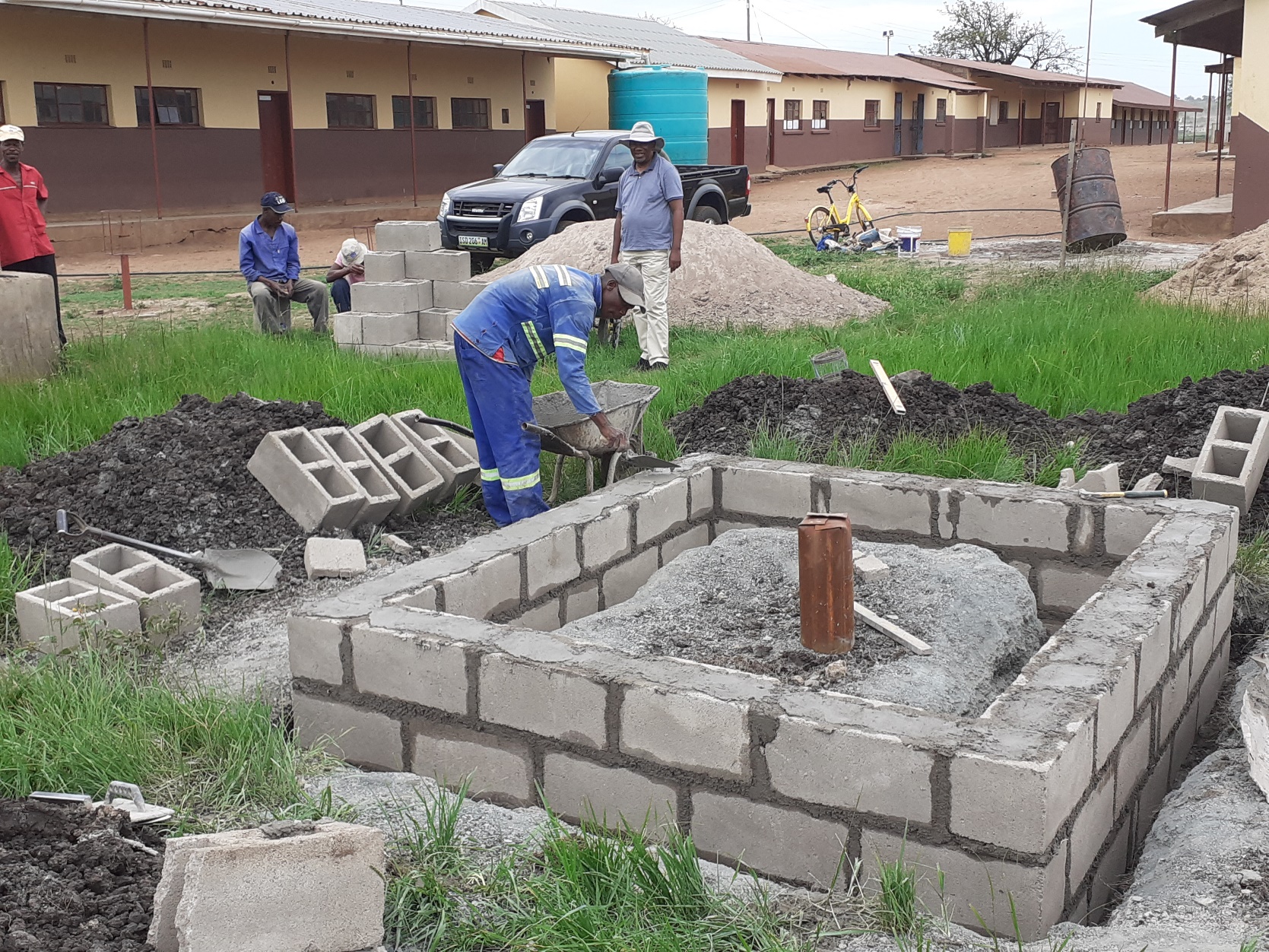 Resultat:

Vannkilde til
skole

120 liter/min






Dugnadsarbeid
CONTRUCTION WORK IN PROGESS - DRAWINGS
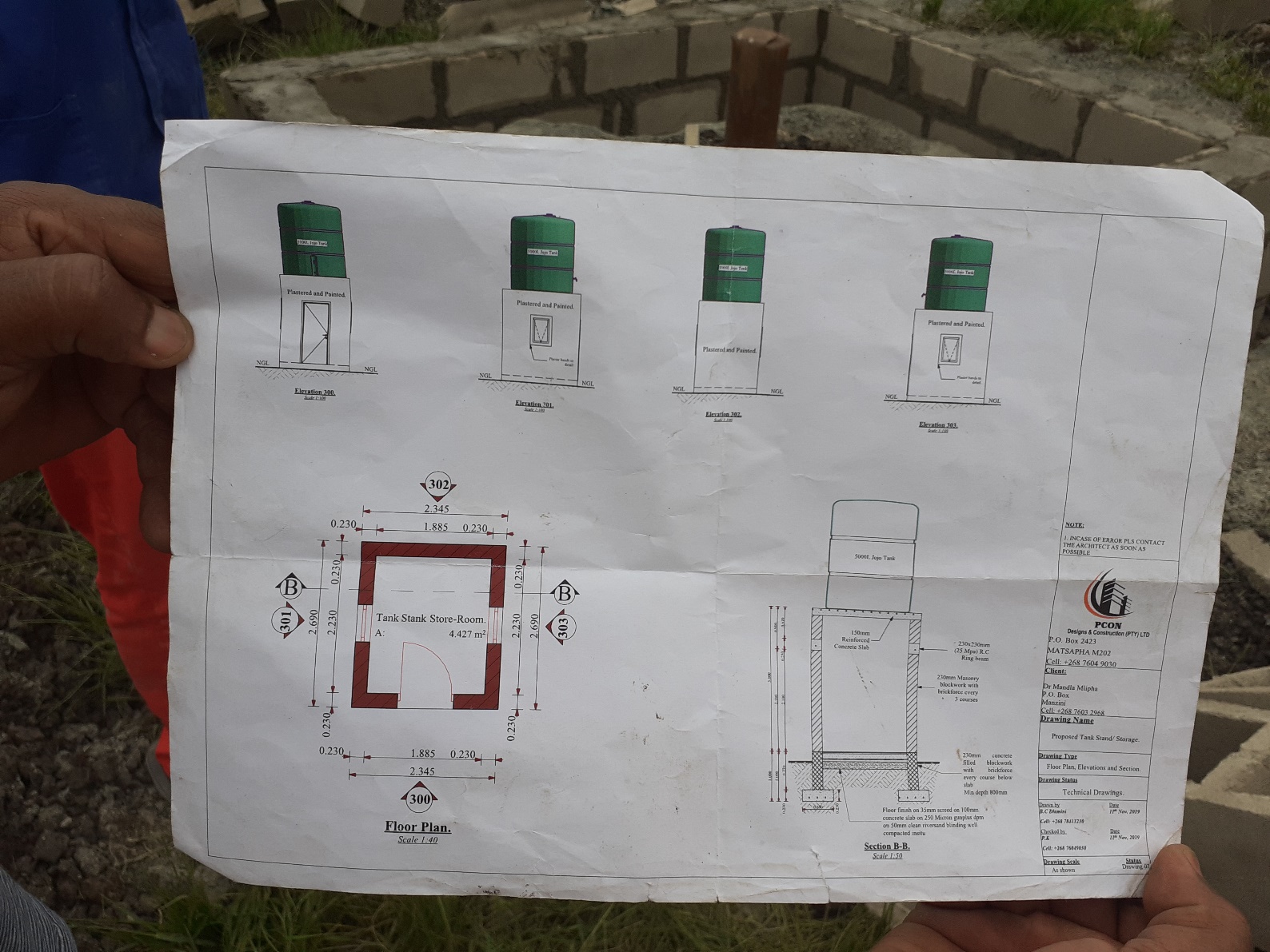 CONSTRUCTION WORK IN PROGRESS – PUMP HOUSE
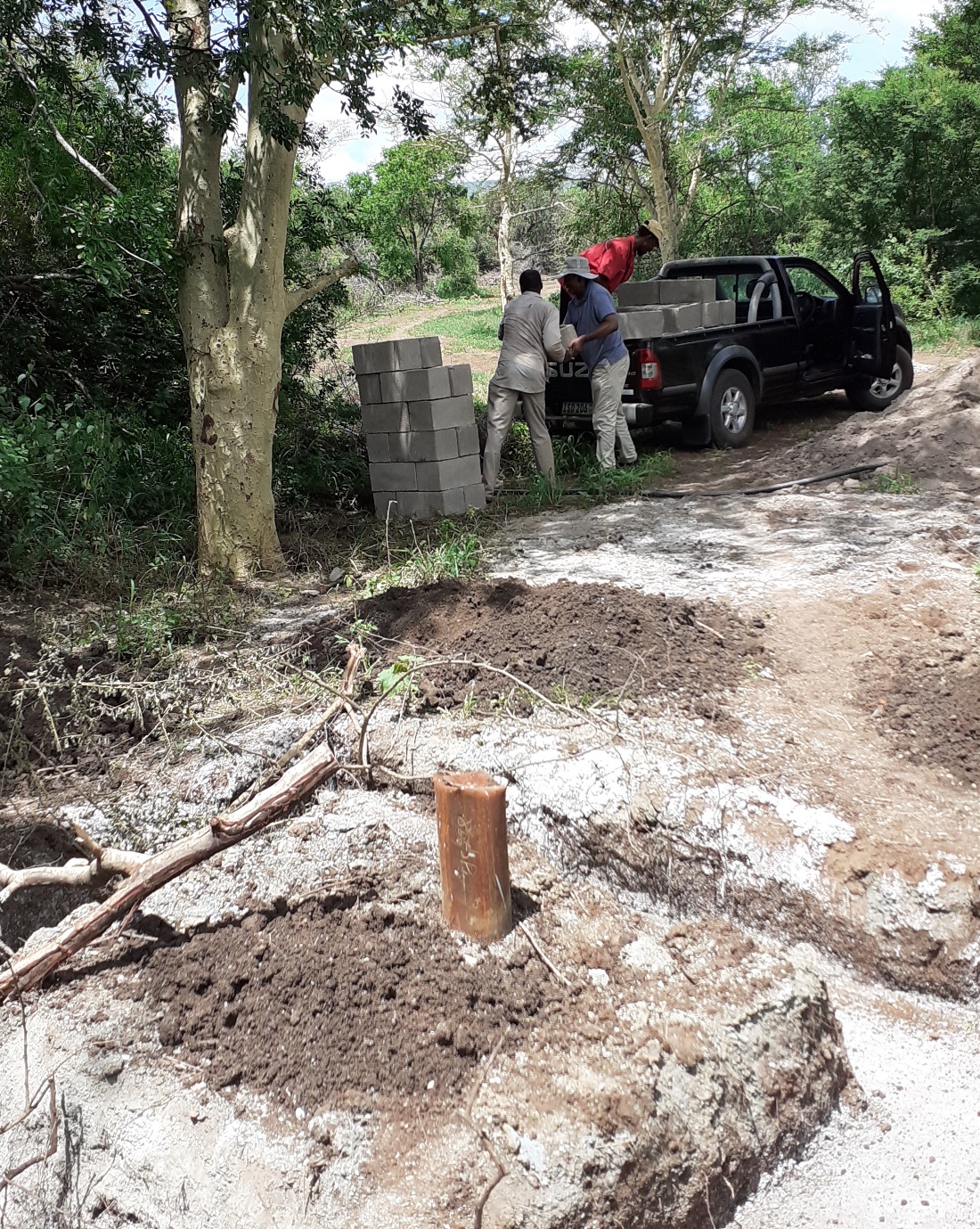 Dugnadsarbeid
CONSTRUCTION WORK IN PROGRESS – PUMP HOUSE AGRICULTURE
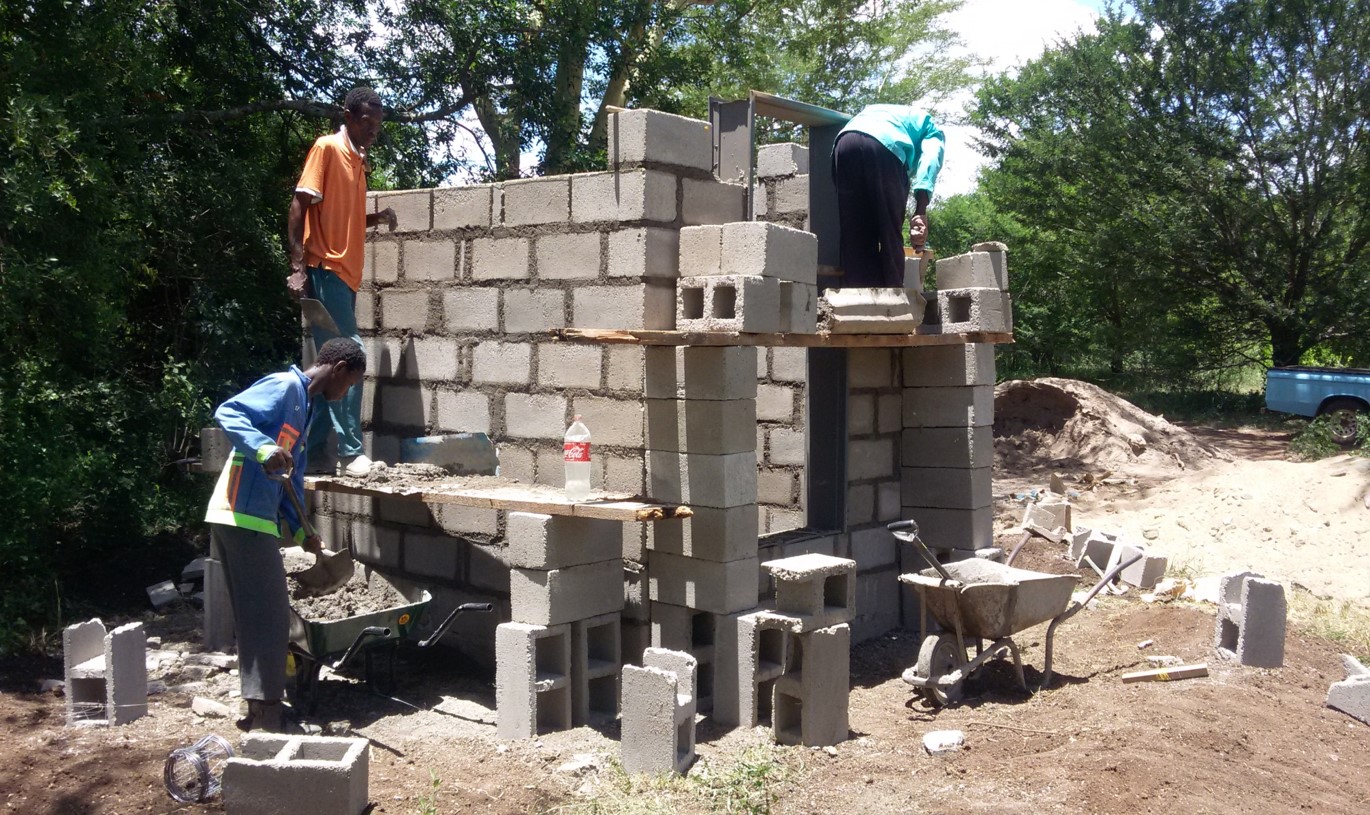 MILESTONE : GRØNNSAKSPRODUKSJON
Resultat:

Paprika
Eget forbruk
Salg
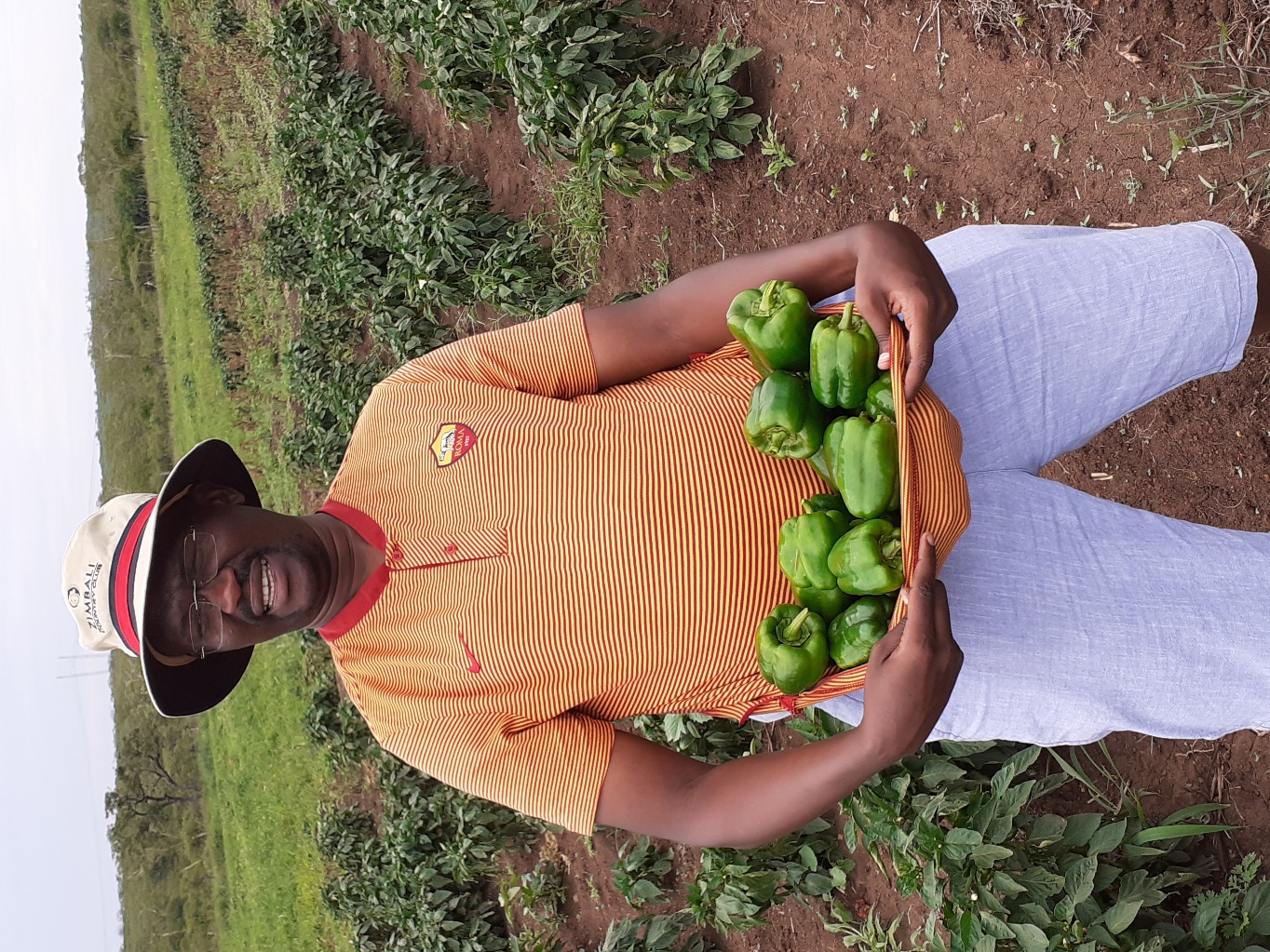 MILESTONE : GRØNNSAKSPRODUKSJON
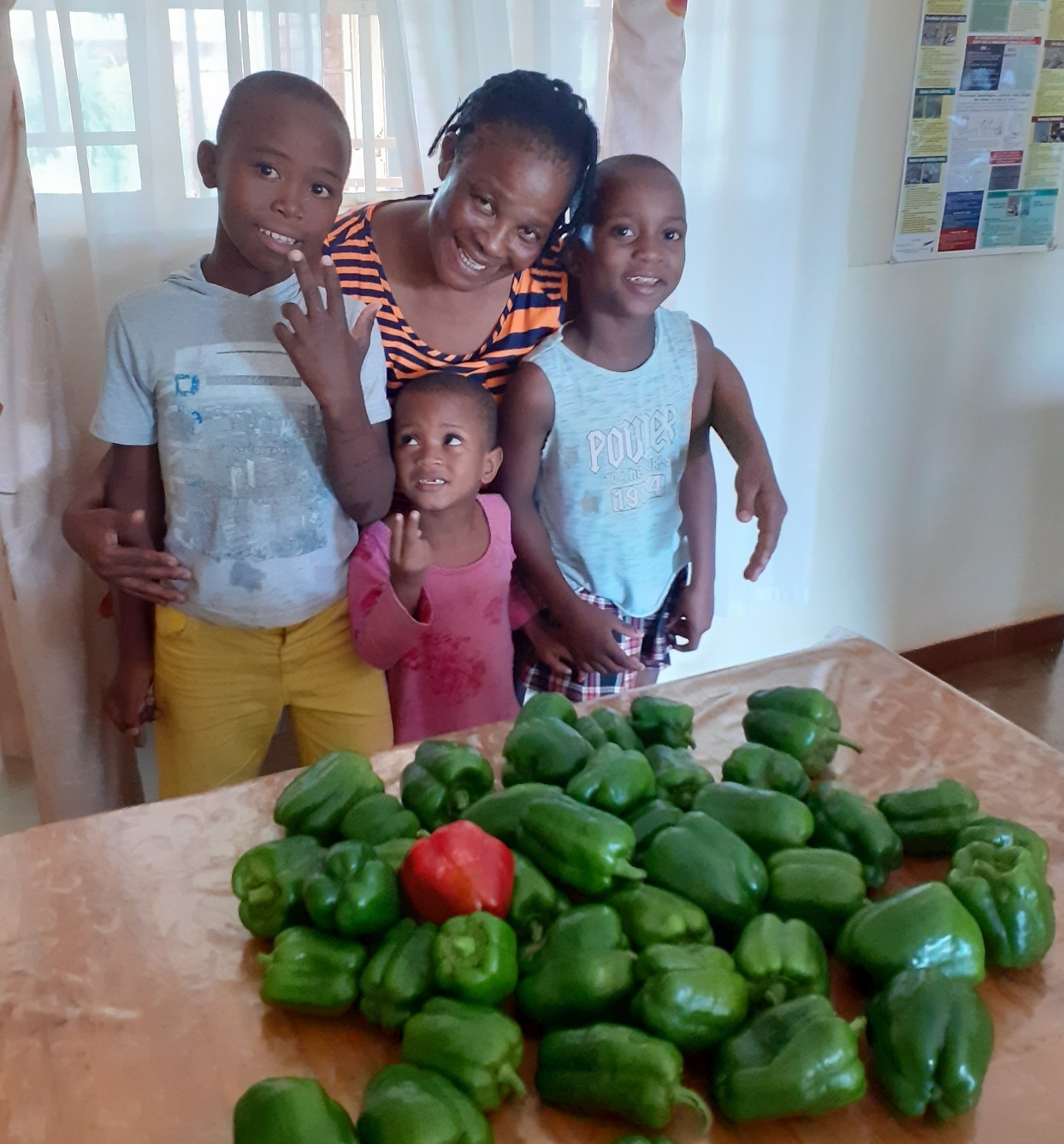 STATUS PR 10.01.2020
Accomplished
Survey for water
Drilling
On-going
Construction of pump houses
Burglar proofing of pump houses
Wiring at the school and pump houses
Application for increase of power supplied to the school to accommodate the borehole pump…quotation has been received.
Application for supply of electricity to the borehole site at the garden…quotation was received.
STATUS PR 10.01.2020 - GJENSTÅR
At the school:
Installation of 3-phase electricity power
Installation of pump, piping and erection of tank stand.
Plumbing of the toilets and the consumer science class.
Water supply to the garden, consumer science class and both toilet blocks.

In the garden
Installation of electricity in the pump house
Installation of borehole pump
Piping of water to the tanks
Installation of new irrigation system
UTVIDELSER OG FORTSETTELSE
[Speaker Notes: District Grant til utstyr og ting vi ikke hadde med i Global Grant søknader.
Larvik RK kr 20.000,- og vi har søkt om Kr 20.000 i støtte. 
Rolf og Sigurd drar til Siteki i slutten av februar og setter i gang.]